Zemgales tautas tērpi
Valērija Burova
Anda Kasparāne 
Anna- Marija Prikule
Katrīna Paškeviča
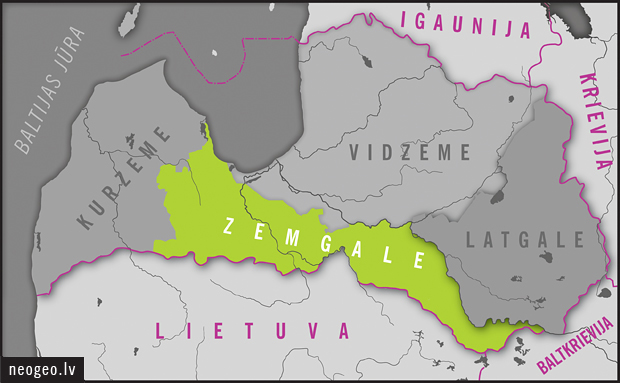 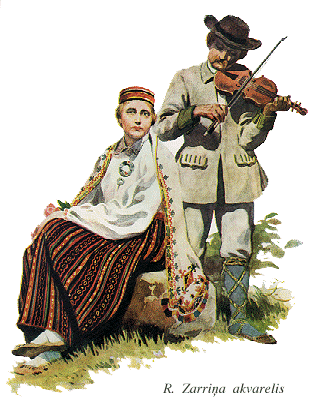 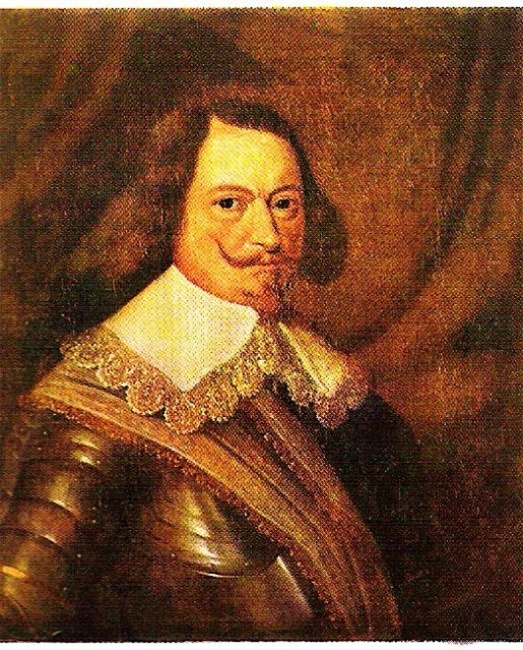 Zemgalē būtiska nozīme ir bijusi hercoga Jēkaba manufaktūrām, kas veicināja īpatnēju aušanas tehniku izveidi. Jūtama arī tuvējo kaimiņu Lietuviešu ietekme.
Galvassegas
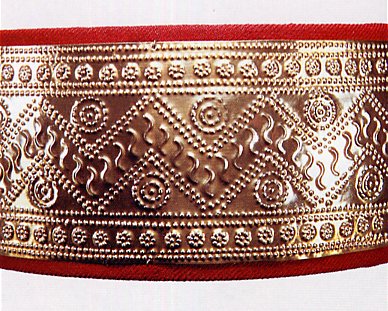 Iecienītākie ir metāla vainagi ar iespiestu rakstu.
Tie var būt ļoti plati, sākot no 7cm, vai ļoti šauri.
Sievas liek galvā apaļu tilla cepuri.
Cepurei divreiz apņem apkārt plaukstas platumā salocītu zīda lakatu.
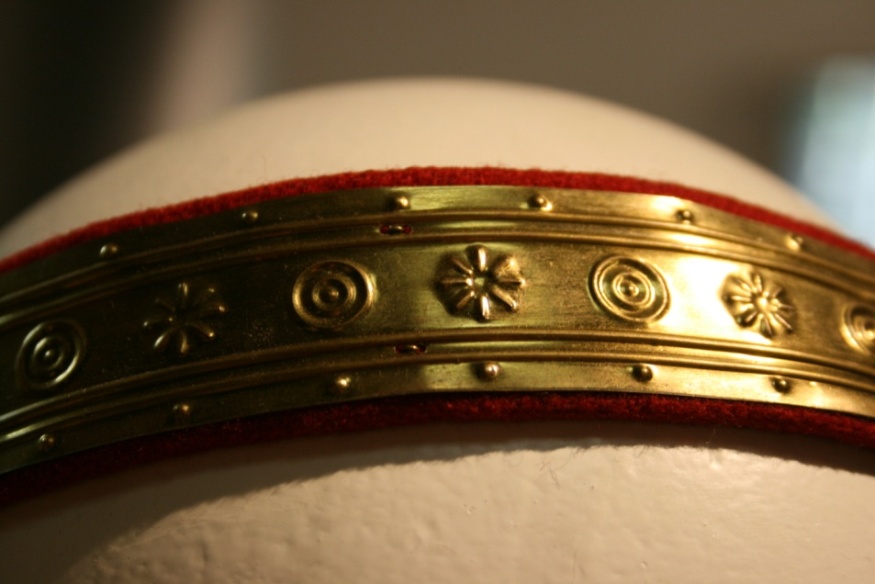 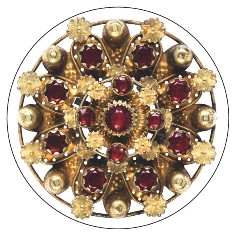 Rotaslietas
Iedzīvotāju turība zemgaliešiem ļāva tērpā pielietot daudz sudrablietas, tai skaitā smagas sudraba krelles.
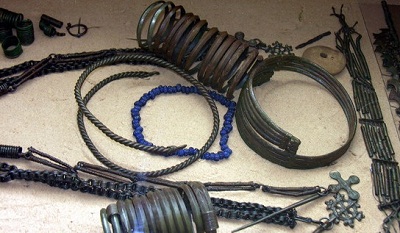 Villaines uz krūtīm sasprauda kopā ar burbuļsaktu.
Pie tautastērpa nēsātas baltas mežģīņadījuma zeķes, raksti katrā novadā ir atšķirīgi.
Zemgalē sastopasmas arī rakstainas zeķes.
Svētku reizēs bagātākie ļaudis vienmēr vilka ādas apavus, tika vilktas melnas kurpes ar zemu papēdi, vīrieši valkāja arī melnus zābakus.
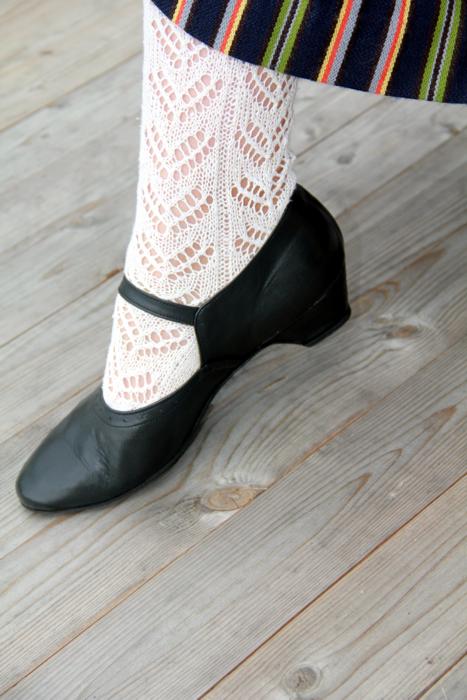 Villaines
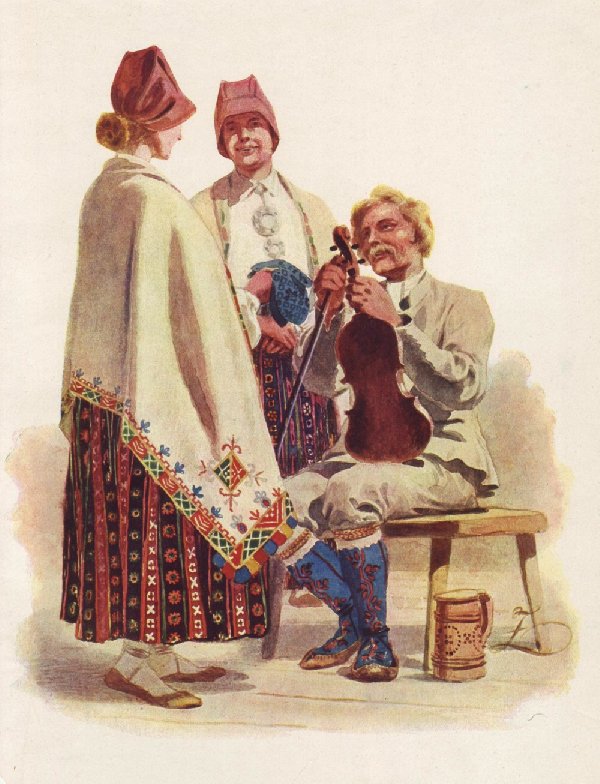 Baltajām villainēm tradicionālā izšuvuma vietā, gar malām ir piešūti rakstaini apaudi.
Zemgales villaiņu celu apaudi ir platākie un greznākie visā Latvijā.
Krekli
Tunikveida krekls bez uzplečiem- greznais Zemgales krekls ar divvirzienu izvilkuma rakstu piedurknes augšdaļā, aprocēs un apkaklēs.
Tunikveida krekls ar uzplečiem- vienkāršais Zemgales krekls ar vienvirziena izvilkuma rakstu.
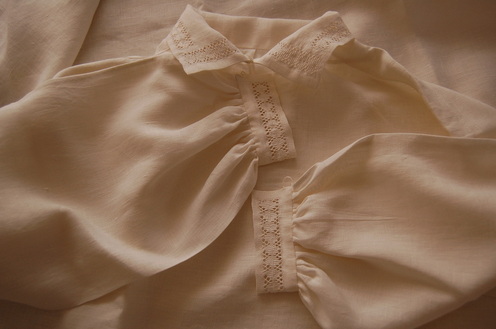 Ņieburi
Vairāk izplatīti ir ņieburi no vienkrāsaina auduma, kas pieskaņots brunčiem. Ņieburi ir īsi- līdz jostas vietai, aizdarē izmanto sudraba vai dzintara pogas.
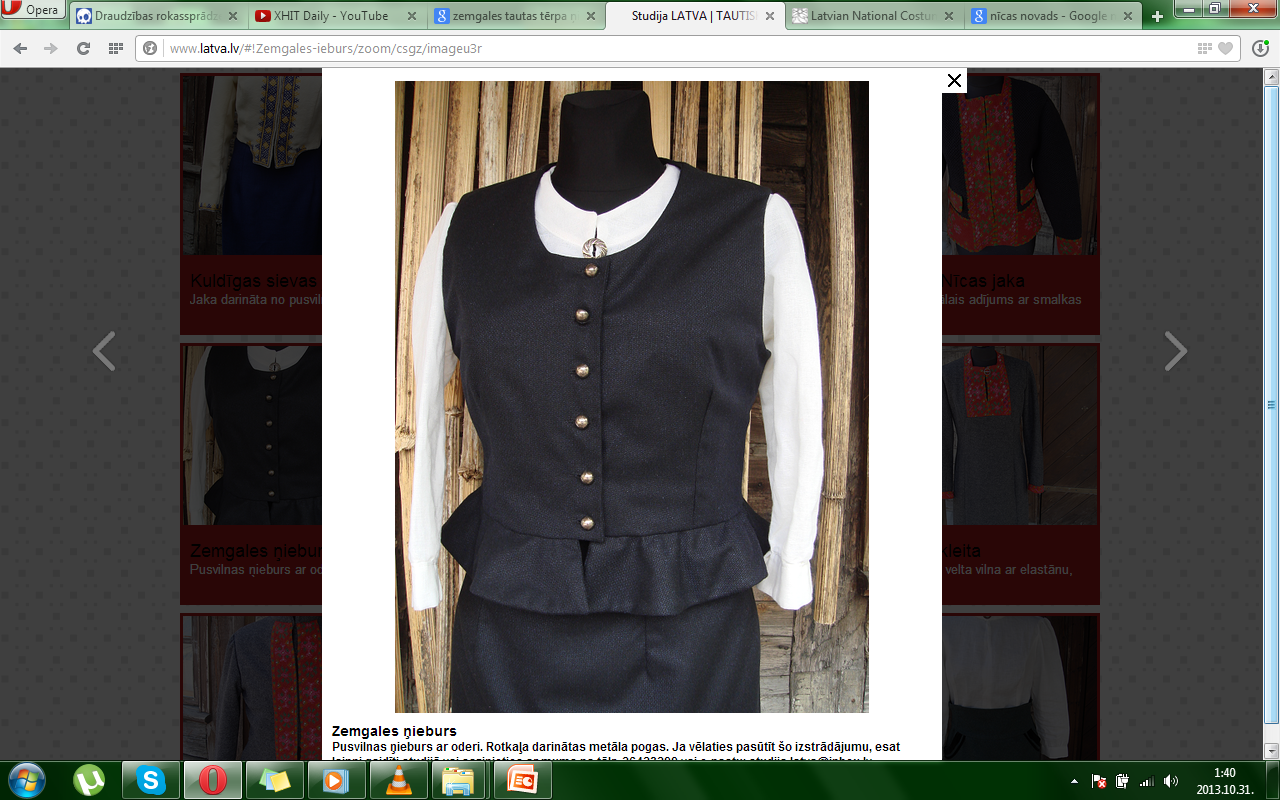 Jostas
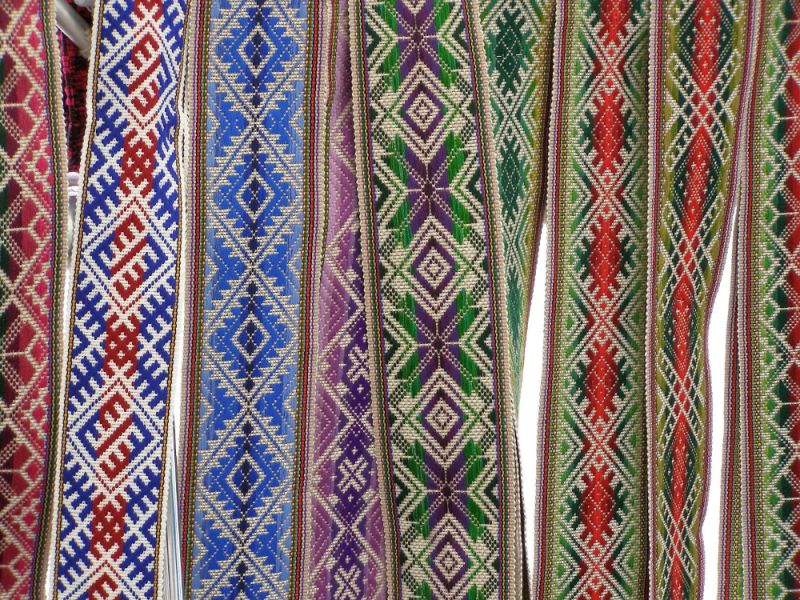 Tās ir rakstainas audenes.
 Raksturīga trīsdaļīgā jostas kompozīcija.
Raksta motīvi jostas vidējā daļā atkārtojas reti.
Jostas sien virsū uz ņiebura, ja tas ir īss.
Brunči
Zemgales novadam raksturīgi grezni, rakstiem bagāti brunči, kas ir salīdzinoši jauni. Tie darināti ap 19.gadsimta vidu. Iedzīvotāju turība zemgaliešiem ļāva tērpā pielietot daudz sudrablietas.
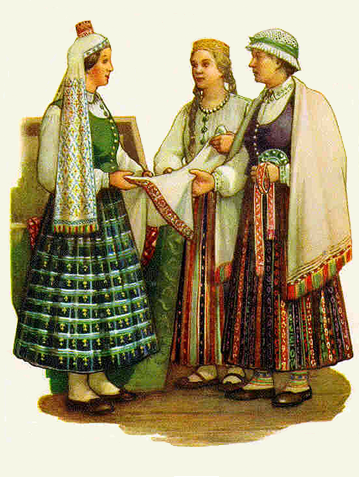 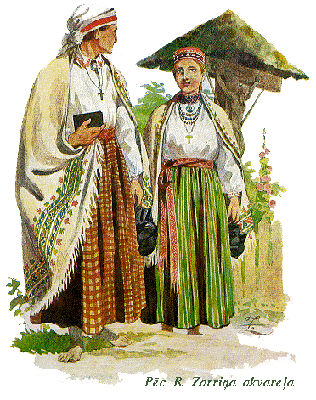 Īpatnēji ir brunči ar lielām, retām rūtīm un rūšu vidū ieaustiem augošā koka motīviem.
Zemgales brunči atšķiras no pārējo novadu brunčiem ar ziedainām vai galdainām svītrām.
Auduma raksts ir sakārtots jostām līdzīgās svītrās.
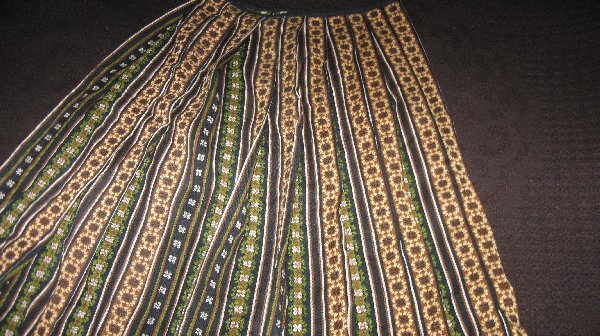 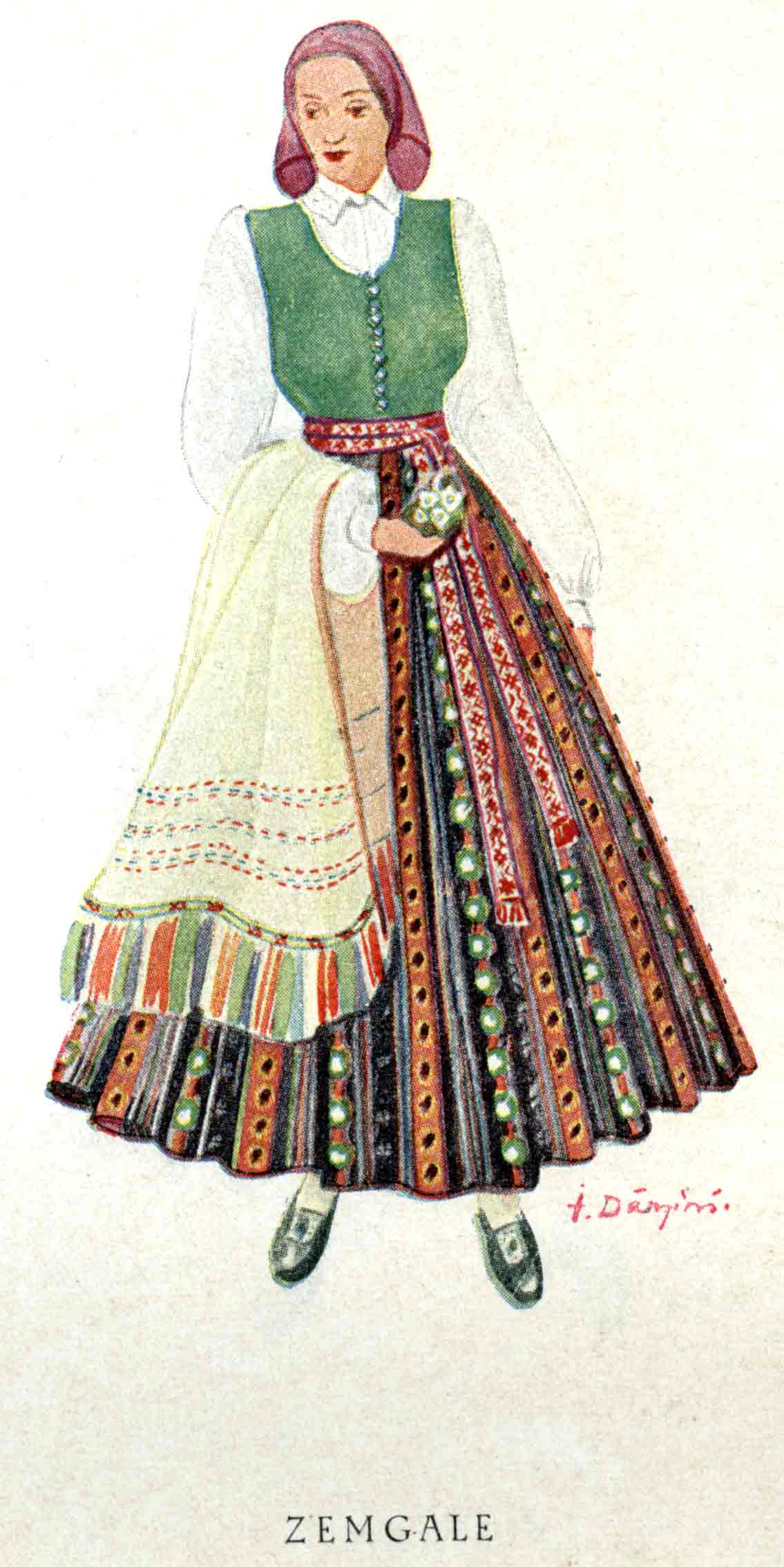 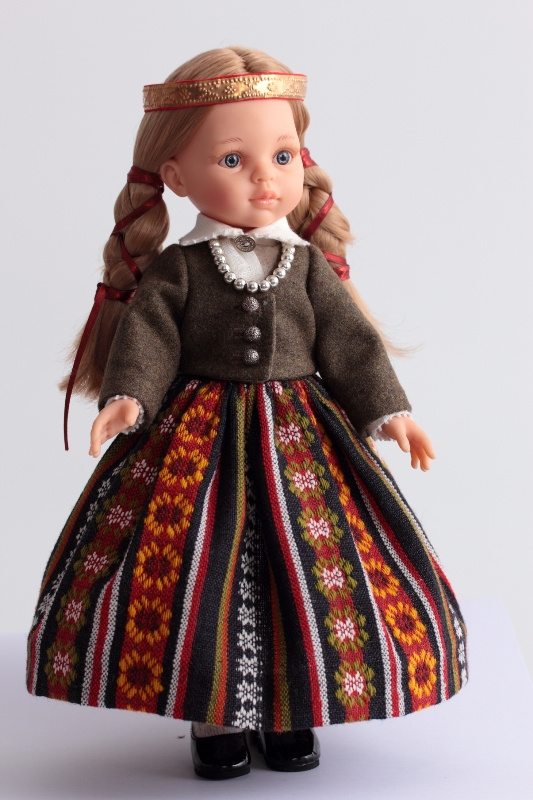 PALDIES PAR UZMANĪBU!